শুভ সকাল
আজ
11/16/2019
আব্দুল গফুর
শিক্ষক পরিচিতি
পাঠ পরিচিতি
মোঃ আব্দুল গফুর
সহকারী সুপার 
গোপালপুর ইছাপুর আমিনিয়া দাখিল মাদ্রাসা
শার্শা, যশোহর
শ্রেণী –অষ্টম 
বিষয়- কুরআন মাজীদ ও তাজবীদ
অধ্যায়-তৃতীয়  
পাঠ-প্রথম
সময়- ৪৫ মিনিট
তারিখ- ২৬-১০-২০১৯
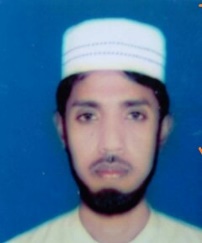 11/16/2019
নিচের ছবিটি দেখ।
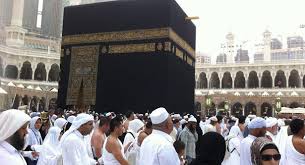 11/16/2019
আব্দুল গফুর
হজ্জ
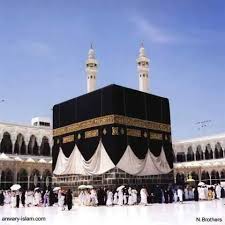 11/16/2019
আব্দুল গফুর
অধ্যায় শেষে যা জানতে পারবে ......
১
হজ কী বলতে পারবে।
২
হজের ফরজ, ওয়াজিব গুলো বর্ননা করতে পারবে।
৩
হজের নিষিদ্ধ কাজ গুলো ব্যাখ্যা করতে পারবে।
11/16/2019
আব্দুল গফুর
হজ অর্থ
সংসং কল্প
ইচ্ছ
সংকল্প করা
ইচ্ছা করা
11/16/2019
আব্দুল গফুর
নির্দিষ্ট দিনসমুহে নির্ধারিত পদ্ধতিতে আল্লাহর নৈকট্যও সন্তুষ্টি  লাভের উদ্দেশ্যে পবিত্র কাবা ঘর ও সংশ্লিষ্ট স্থানসমুহে বিশেষ কার্যাদি সম্পাদন করাকে হজ বলে।
11/16/2019
আব্দুল গফুর
11/16/2019
আব্দুল গফুর
হজের ওয়াজিব সাতটি
১)আরাফার ময়দান  হতে আসার সময়  মুযদালিফায়  অবস্থান করা।
২) সাফা ও মারোয়া পাহারের মাঝখানে দৌড়ানো।
৩) শয়তান কে কংকর নিক্ষেপ করা।
৪) বিদায়ি তাওয়াফ করা।
৫) মাথামুড়ানো বা চুল কাটা
৬) কুরবানি করা।
৭) দম দেওয়া।
11/16/2019
আব্দুল গফুর
দলীয় কাজ
হজের ওয়াজিব গুলো লিখ।
11/16/2019
আব্দুল গফুর
মূল্যায়ন
১) হজ অর্থ কি ?
২) হজের ওয়াজিব কাজ কয়টি?
(খ) ৩টি
(গ) ৭টি
(ঘ)১০টি
(ক) ৫টি
11/16/2019
আব্দুল গফুর
বাড়িরকাজ
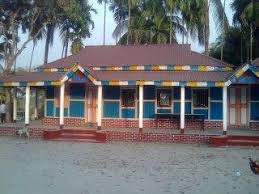 হজ পালনের নিয়মগুলো লিখে আনবে।
11/16/2019
আব্দুল গফুর
সবাইকে ধন্যবাদ
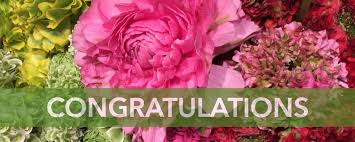 11/16/2019
আব্দুল গফুর